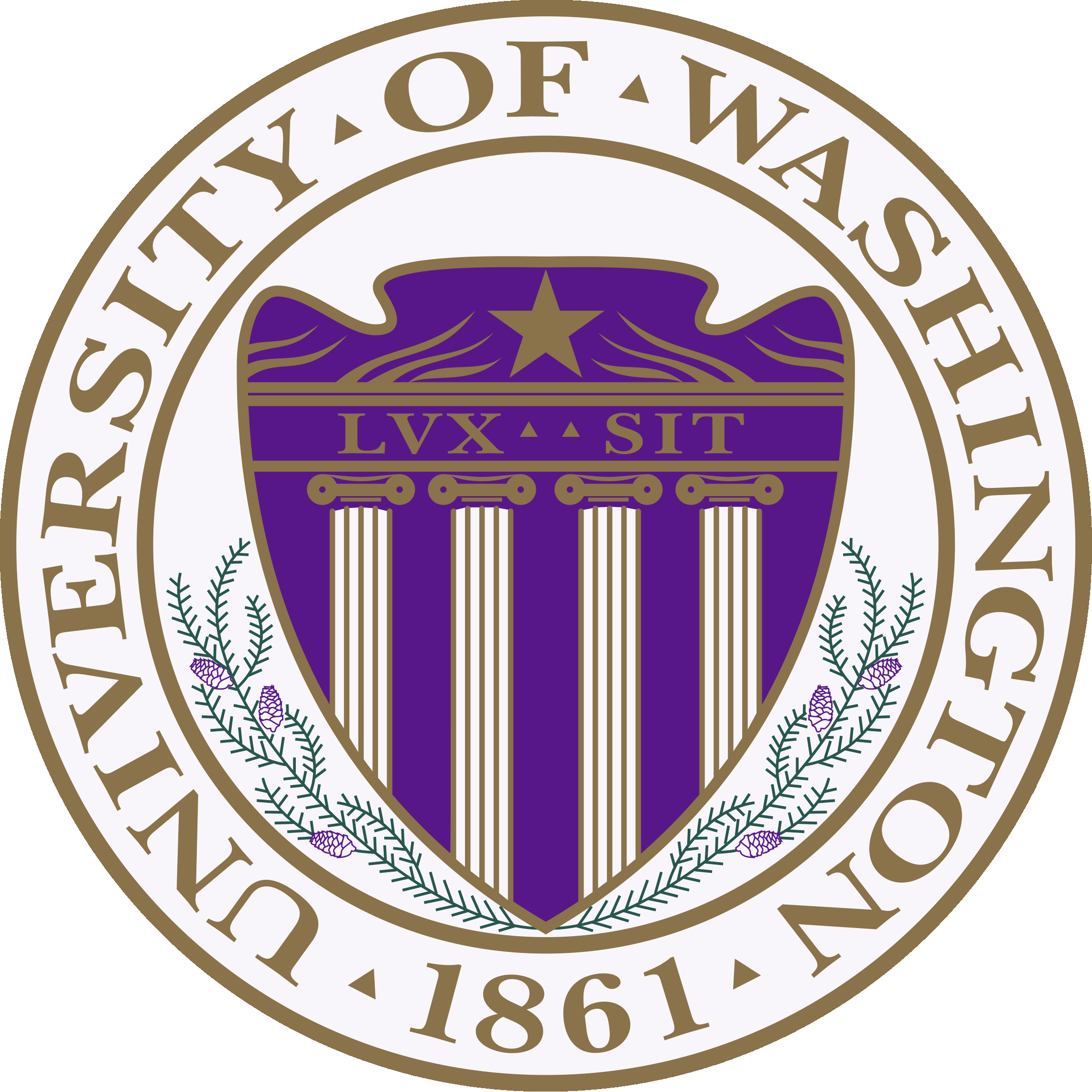 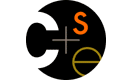 CSE341: Programming LanguagesIntroduction To Ruby; Dynamic OOP; "Duck Typing"
Alan Borning
Spring 2018(slides borrowed from Dan Grossman)
The plan
Lecture materials may not recount every little language feature we use
Thomas book (2nd edition, Chapters 1-9) quite readable
Can skip/skim regexps and ranges
Also see online library documentation [large, searchable]


Focus in class will be on OOP, dynamic typing, blocks, mixins
Spring 2018
CSE341: Programming Languages
2
Logistics
We will use Ruby 2.2.9
Installed on the Lab machines
In any case, use a version 2 (except 2.3) of some kind (unit tests are different in 1.8.7)
Assignment 7 requires the tk graphics library
Installation instructions, etc. on course web page
Can run programs with a REPL called irb

Assignment 7 is a Ruby warmup exercise (extensions to tetris); Assignment 8 is the Ruby project
Spring 2018
CSE341: Programming Languages
3
A Bit of History
Some notable examples of early object-oriented languages and systems:
First object-oriented programming language: Simula I, then Simula 67, created by Ole-Johan Dahl and Kristen Nygaard at the Norwegian Computing Center in Oslo.
Smalltalk: developed at Xerox Palo Alto Research Center by the Learning Research Group in the 1970's (Smalltalk-72, Smalltalk-76, Smalltalk-80)
Today: mature language paradigm.  Some significant examples: C++, Java, C#, Python, Ruby
Spring 2018
CSE341: Programming Languages
4
Ruby
Pure object-oriented: all values are objects (even numbers)

Class-based: Every object has a class that determines behavior
Like Java, unlike Javascript
Mixins (neither Java interfaces nor C++ multiple inheritance)

Dynamically typed

Convenient reflection: Run-time inspection of objects

Blocks and libraries encourage lots of closure idioms

Syntax and scoping rules of a "scripting language"
Often many ways to say the same thing
Variables "spring to life" on use
Lots of support for string manipulation [we won't do this]

Popular for building server-side web applications (Ruby on Rails)
Spring 2018
CSE341: Programming Languages
5
Where Ruby fits
dynamically typed	statically typed
	functional	            Racket                       Haskell
	object-oriented                Ruby                        Java
Historical note: Smalltalk  also a dynamically typed, class-based, pure OOP language with blocks and convenient reflection
Smaller just-as-powerful language
Contrast Ruby's "why not add that" attitude
Ruby less elegant, more widely used

Dynamically typed OO helps identify OO's essence by not having to discuss types
Spring 2018
CSE341: Programming Languages
6
Defining a class
[For full code details and various expression constructs, see PosRational.rb]
Class PosRational 
  # no instance variable (field) decls
  # just assign to @squid to create field squid
  def initialize (num,den=1) 
    … 
    @num = num
    @den = den
  end

  def to_s…  end

  def add r …  end
  …
end
Spring 2018
CSE341: Programming Languages
7
Using a class
ClassName.new(args) creates a new instance of ClassName and calls its initialize method with args

Every variable holds an object (possibly the nil object)
Local variables (in a method) squid
Instance variables (fields) @squid
Class variables (static fields) @@squid

You use an object with a method call
Also known as a message send
Every object has a class, which determines its behavior 

Examples:    x.m 4    x.m1.m2(y.m3)  -42.abs  
m and m(…) are sugar for self.m and self.m(…)
e1 + e2 is sugar for e1.+(e2) (really!)
Spring 2018
CSE341: Programming Languages
8
Method / variable visibility
private:       only available to object itself
protected:  available only to code in the class or subclasses
public:         available to all code

This is different than what the words mean in Java

All instance variables and class variables are private

Methods are public  by default
There are multiple ways to change a method's visibility
Spring 2018
CSE341: Programming Languages
9
Some syntax / scoping gotchas
You create variables (including instance variables) implicitly by assigning to them
So a misspelling just creates a new variable
Different instances of a class could have different fields

Newlines matter 
Often need more syntax to put something on one line
Indentation is only style (not true in some languages)

Class names must be capitalized

Message sends with 0 or 1 argument don't need parentheses

self is a special keyword (Java's this)
Spring 2018
CSE341: Programming Languages
10
Getters and setters
If you want outside access to get/set instance variables, must define methods



The squid= convention allows sugar via extra spaces when using the method

Shorter syntax for defining getters and setters is:


Overall, requiring getters and setters is more uniform and more OO
Can change the methods later without changing clients 
Particular form of change is subclass overriding [next lecture]
def squid
  @squid
end
def squid= a
  @squid = a
end
x.squid
x.squid = 42
attr_writer :squid
attr_reader :squid
Spring 2018
CSE341: Programming Languages
11
Top-level
Expressions at top-level are evaluated in the context of an implicit "main" object with class Object

That is how a standalone program would "get started" rather than requiring an object creation and method call from within irb

Top-level methods are added to Object, which makes them available everywhere
Spring 2018
CSE341: Programming Languages
12
Class definitions are dynamic
All definitions in Ruby are dynamic

Example: Any code can add or remove methods on existing classes
Very occasionally useful (or cute) to add your own method to the Array class for example, but it is visible to all arrays

Changing a class affects even already-created instances

Disastrous example: Changing Fixnum's + method

Overall: A simple language definition where everything can be changed and method lookup uses instance's classes
Spring 2018
CSE341: Programming Languages
13
Duck Typing
"If it walks like a duck and quacks like a duck, it's a duck"
Or don't worry that it may not be a duck

When writing a method you might think, "I need a Toad argument" but really you need an object with enough methods similar to Toad’s methods that your method works
Embracing duck typing is always making method calls rather than assuming/testing the class of arguments

Plus: More code reuse; very OO approach
What messages an object receive is all that matters

Minus: Almost nothing is equivalent
x+x  versus x*2 versus 2*x
Callers may assume a lot about how callees are implemented
Spring 2018
CSE341: Programming Languages
14
Duck Typing Example
def mirror_update pt
  pt.x = pt.x * (-1)
end
Natural thought: "Takes a Point object (definition not shown here), negates the x value"
Makes sense, though a Point instance method more OO

Closer:  "Takes anything with getter and setter methods for @x instance variable and multiplies the x field by -1"

Closer: "Takes anything with methods x= and x and calls x= with the result of multiplying result of x and -1

Duck typing: "Takes anything with method x= and x where result of x has a * method that can take -1.  Sends result of calling x the * message with -1 and sends that result to x="
Spring 2018
CSE341: Programming Languages
15